Emilio Fernandez
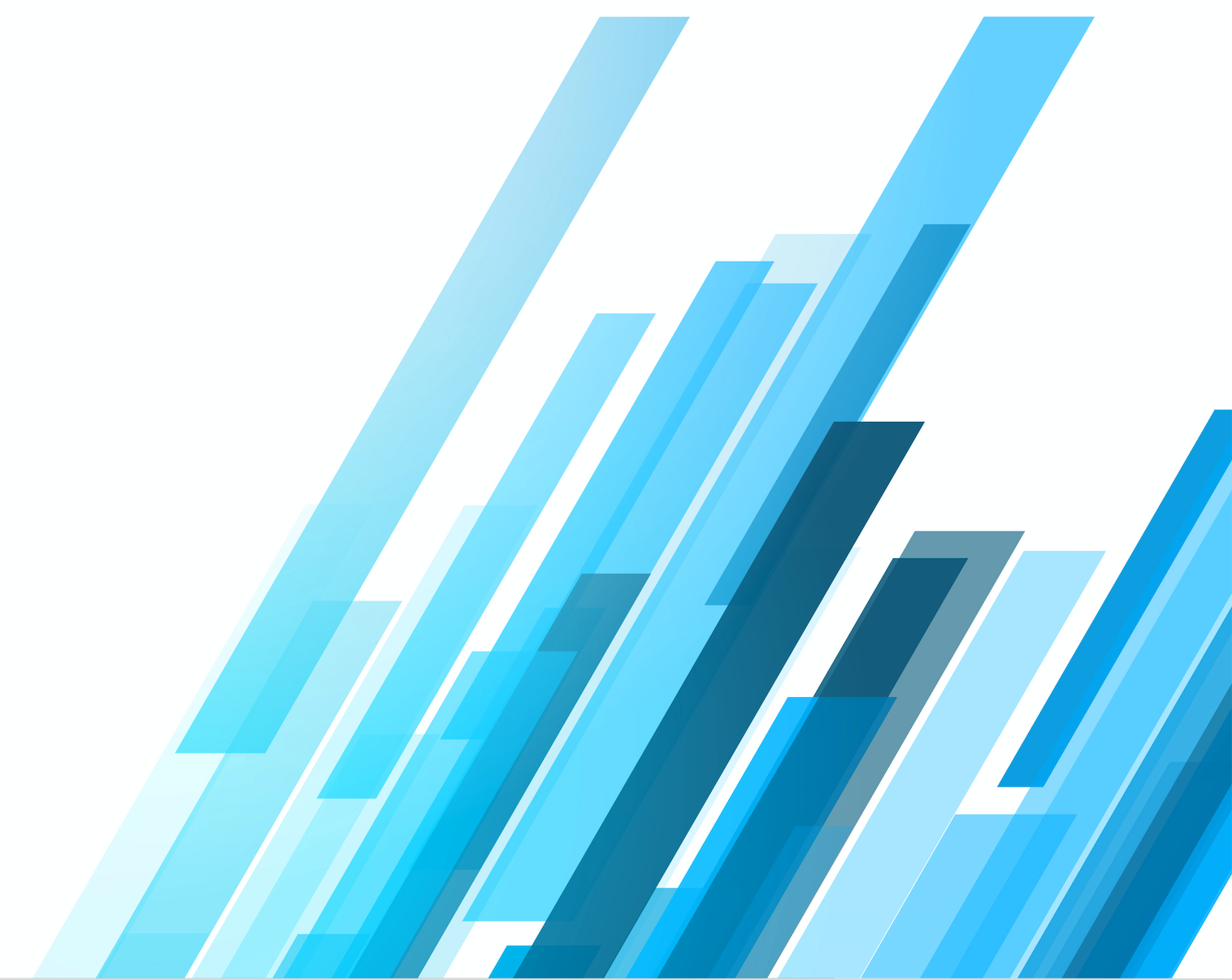 Objectivos
Describir brevemente su carrera, sus habilidades para el trabajo y sus objetivos de carrera.
Lorem ipsum dolor sit amet, consectetur adipiscing elit. Quisque pulvinar sit amet turpis ut consequat. Lorem ipsum dolor sit amet, consectetur adipiscing elit. Quisque pulvinar sit amet turpis ut consequat.
TU
FOTO
Experiencia profesional
20XX- 20XX Cargo Occupado 
Empresa – Ciudad
Describir las funciones ocupado por esta posición . Describa su asignación y los resultados que obtuvo . No dude de cuantificar.
Lorem ipsum dolor sit amet, consectetur adipiscing elit. Quisque pulvinar sit amet turpis ut consequat. 

20XX- 20XX Cargo Occupado 
Empresa – Ciudad
Describir las funciones ocupado por esta posición . Describa su asignación y los resultados que obtuvo . No dude de cuantificar. Lorem ipsum dolor sit amet, consectetur adipiscing elit. Quisque pulvinar sit amet turpis ut consequat. 

20XX- 20XX Cargo Occupado 
Empresa – Ciudad
Describir las funciones ocupado por esta posición . Describa su asignación y los resultados que obtuvo . No dude de cuantificar. Lorem ipsum dolor sit amet, consectetur adipiscing elit. Quisque pulvinar sit amet turpis ut consequat.
PERSONALIDAD
ORGANIZADO
CREATIVO
LEADER
HABILIDADES
ALEMAN
FRENCH
ITALIANO
Estudios realizados
20XX – Grado – Universidad
Describir las especialidades de esta formación : diplomas , opciones de formación ...

20XX – Grado – Universidad
Describir las especialidades de esta formación : diplomas , opciones de formación ...
Contacto
Tel :  6123 456 789
Mob : 6123 456 789
Mail : mail@mail.com
Dirección : Plaça de Catalunya
1708002 Barcelona
Querido candidato 

Gracias por descargar esta plantilla de nuestro sitio web. Esperamos que esto te ayude a crear tu CV. Tómate el tiempo para escribir tu CV con cuidado, ya que describe tu experiencia profesional y tu personalidad. 

¡Recuerda que una buena aplicación es una aplicación personalizada! Si necesita otros modelos, vuelva a nuestro sitio web: HTTPS://WWW.EJEMPLODECV.COM   
---

Copyright EJEMPLODECV.COM

El contenido publicado en nuestro sitio (modelos de CV, modelos de cartas, artículos, etc.) son propiedad de EJEMPLODECV.com

O     Su uso se limita a un uso estrictamente personal.
X     Está prohibido distribuirlos, publicarlos o redistribuirlos sin nuestro consentimiento. 
X     También está prohibido dar acceso al enlace de descarga o al enlace de edición.


Contenido presentado en 180 países ante un alguacil. Reproducción estrictamente prohibida, incluso parcial. Limitado a uso estrictamente personal.

---

Los modelos disponibles en nuestro sitio web se proporcionan "tal cual" y sin garantía.